Национальный центр тестирования
Организация и проведение тестирования





2013 год
1
Национальный центр тестирования
1. Общие положения
2
Национальный центр тестирования
Единое национальное тестирование (ЕНТ) – одна из форм итоговой аттестации обучающихся в организациях общего среднего образования, совмещенная со вступительными экзаменами в организации образования, дающие послесреднее или высшее образование.

Комплексное тестирование абитуриентов (КТА) – форма экзамена, проводимого одновременно по нескольким дисциплинам с применением информационных технологий.

Внешняя оценка учебных достижений (ВОУД) – один из видов независимого от организаций образования мониторинга за качеством обучения
Закон РК «Об образовании»
3
Национальный центр тестирования
Цель тестирования:
Создание системы независимой внешней оценки учебных достижений, обеспечивающей высокое качество образования и социальную справедливость в доступе к высшему образованию.
Задачи тестирования:
обеспечение государственного контроля и управление качеством образования при помощи единых измерительных материалов.
 повышение объективности и достоверности оценки качества образования.
 обеспечение социальной справедливости в доступе к образовательным грантам
Нормативные правовые документы:
Закон Республики Казахстан «Об образовании».
Правила проведения единого национального тестирования.
Типовые правила приема на обучение в организации образования, реализующие профессиональные учебные программы высшего образования.
Правила проведения внешней оценки учебных достижений 
Технология ЕНТ, КТА.
Инструкция по организации и проведению ЕНТ, КТА, ВОУД СО.
Национальный центр тестирования
Внешняя оценка учебных достижений в организациях общего среднего образования
Национальный центр тестирования
2. Порядок проведения тестирования
6
Национальный центр тестирования
Пункты проведения ЕНТ (филиалы НЦТ)
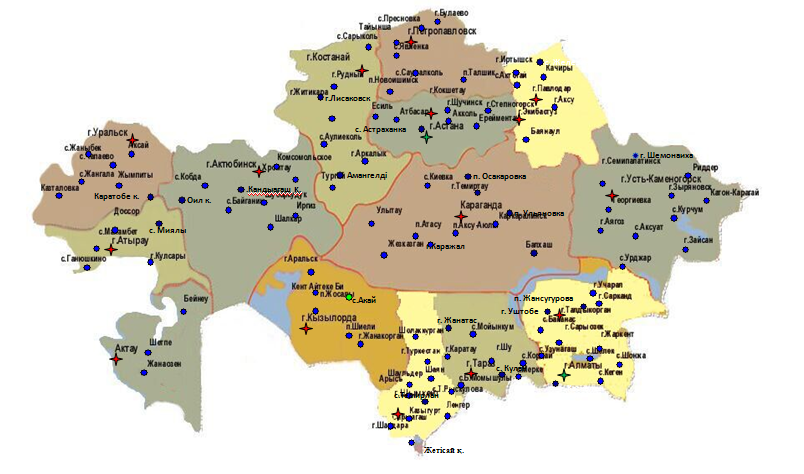 г. Индербор
г. Кентау
ППЕНТ  городские - 47
ППЕНТ  районные - 107
Национальный центр тестирования
Схема технологии проведения тестирования
Национальный центр тестирования
Участники единого национального тестирования
Выпускники, желающие в текущем году поступать в вузы
Претенденты на получение аттестата об общем среднем образовании «Алтын белгі»
Претенденты на получение аттестата об общем среднем образовании с отличием
Выпускники общеобразовательных школ с узбекским, уйгурским и таджикским языками обучения – на государственном или русском языках
Призеры научных соревнований школьников и республиканских олимпиад по общеобразовательным предметам текущего года
Общий контингент учащихся 11 класса по данным БД «ППЕНТ»  –  около 142 тысяч человек
Национальный центр тестирования
Участники КТА
Выпускники общеобразовательных школ прошлых лет
Выпускники технических и профессиональных, послесредних учебных заведений
Выпускники республиканских музыкальных школ-интернатов
Выпускники общеобразовательных школ, обучающиеся по линии международного обмена школьников за рубежом, не принявшие участие в ЕНТ
Граждане, окончившие учебные заведения за рубежом
Выпускники, не принявшие участие в ЕНТ по состоянию здоровья (согласно приказу МОН РК)
Национальный центр тестирования
Предметы тестирования
ЕНТ
КТА
Конкурс
2 часа 30 минут
3,5 астрономических часа
 (210 минут)
Казахский или русский язык (язык обучения) 

 История Казахстана

Математика 

 предмет по выбору
Математика

 Родной язык (язык обучения)

 История Казахстана

 предмет по выбору
Казахский язык для классов  с русским языком обучения
Русский язык для классов с казахским языком обучения
Количество вопросов по каждому предмету – 25
Для участия в КОНКУРСЕ необходимо набрать не менее 50 (по специальности «Общая медицина» - 55), для поступающих в национальные высшие учебные заведения не менее 70 баллов,  в том числе не менее 7 баллов по профильному предмету (не менее 10 по каждому творческому экзамену), а по остальным предметам – не менее 4 баллов.
В случае получения по одному из предметов менее 4-х баллов, АБИТУРИЕНТЫ К УЧАСТИЮ В КОНКУРСЕ по присуждению образовательных грантов НЕ ДОПУСКАЮТСЯ
Национальный центр тестирования
Сроки проведения
Национальный центр тестирования
Основные нарушения тестирования
13
Национальный центр тестирования
Технические устройства, обеспечивающие соблюдение технологии тестирования
Национальный центр тестирования
3. Исполнители и организаторы проведения тестирования
15
Национальный центр тестирования
Государственная комиссия
Основная задача ГК – организация и координация работы по подготовке и проведению тестирования
Для реализации поставленной цели государственная комиссия:
ПРОВОДИТ ОРГАНИЗАЦИОННУЮ И ИНФОРМАЦИОННО-РАЗЪЯСНИТЕЛЬНУЮ РАБОТУ ПО ТЕСТИРОВАНИЮ;
Организует совместно с местными исполнительными органами и организациями образования питание, проживание и подвоз выпускников;
Обеспечивает организацию бесперебойного электроснабжения и телекоммуникаций;
Создает необходимые условия для проведения тестирования (аудитории, помещения для представителей Министерства, апелляционной комиссии, медицинских работников);
Проводит инструктаж дежурных по аудиториям и обеспечивает их явку на тестирование;
ОРГАНИЗУЕТ ОХРАНУ ОБЩЕСТВЕННОГО ПОРЯДКА, ПРИМЕНЕНИЕ МЕТАЛЛОИСКАТЕЛЕЙ ПРИ ЗАПУСКЕ НА ТЕСТИРОВАНИЕ , УСТРОЙСТВ ПОДАВИТЕЛЕЙ СИГНАЛОВ СОТОВЫХ ТЕЛЕФОНОВ И ВИДЕОНАБЛЮДЕНИЯ ВО ВРЕМЯ ПРОВЕДЕНИЯ ТЕСТИРОВАНИЯ;
ОСУЩЕСТВЛЯЕТ ОСМОТР ЗДАНИЯ НА НАЛИЧИЕ ВЗРЫВООПАСНЫХ УСТРОЙСТВ И АУДИТОРИЙ НА НАЛИЧИЕ ЗАПРЕЩЕННЫХ ПРЕДМЕТОВ (с составлением акта);
Осуществляет обработку результатов тестирования совместно с представителями Министерства и вывешивает для общего обозрения;
Организует оформление и выдачу сертификатов.
Национальный центр тестирования
Апелляционная комиссия
В целях обеспечения соблюдения единых требований и разрешения спорных вопросов при оценке тестовых заданий, защиты прав участников ЕНТ, КТА на период проведения тестирования создаются республиканская комиссия по рассмотрению апелляции и в каждом ППЕНТ апелляционная комиссия.
    Заявление от выпускника на апелляцию принимаются в установленной форме до 14 часов дня, следующего за днем объявления результатов.
    Заявление подается лично выпускником на имя председателя апелляционной комиссии и рассматривается в течение одного дня.
Апелляционная комиссия
Республиканская апелляционная комиссия
Национальный центр тестирования
Виды апелляций
18
Национальный центр тестирования
Сертификат
Сертификат – именной документ строгой отчетности установленного образца, с помощью которого официально подтверждаются баллы, набранные тестируемым во время тестирования.
	Срок действия сертификата – до 31 декабря текущего года.
	В конкурсе по присуждению образовательных грантов или при зачислении на платное отделение в вуз учитываются баллы только по предметам:
казахский или русский язык (язык обучения)
история Казахстана
математика
предмет по выбору.
	Сертификат выдается в течении 3-х дней со дня тестирования.
19
Национальный центр тестирования
Шкала перевода баллов сертификата ЕНТ в оценки аттестата об общем среднем образовании
20
Национальный центр тестирования
Итоги опроса «Отношение общественности к ЕНТ»
Выводы: 
  Недостатки ЕНТ, выделенные респондентами: 
	- высокая материальная затратность;
	- наличие коррупционных рисков при подготовке и сдаче ЕНТ;
	- подмена понятий (оценка  деятельности учителя, рейтинг школы и т.д. по результатам ЕНТ);

 Достоинства ЕНТ, выделенные респондентами: 
	- целесообразность;
	- простота процедуры поступления в ВУЗ;
	- укрепление доверия к экзамену со стороны населения;
	- повышенная степень прозрачности системы оценки знаний;
	- устранение социальных барьеров при обеспечении доступа к высшему образованию;
	- обеспечение транспарентности и объективности подсчета результатов тестирования.
21
Национальный центр тестирования
Итоги опроса «Отношение общественности к ЕНТ»
Охарактеризуйте свое отношение к Единому Национальному Тестированию (ЕНТ)? 
(% от числа опрошенных)
22
Национальный центр тестирования
Тестовые задания ЕНТ 2013 года
увеличено количество тестовых заданий логического характера; 

 в тестовые задания включены диаграммы, рисунки, таблицы, схемы (химия, математика, физика).
23
Национальный центр тестирования
Тестовые задания логического характера
7
Числа внутри треугольников получены в результате выполнения  определенных арифметических операций. Какое число должно быть на месте вопросительного (?)  знака в третьем треугольнике?







 



A) 45
B) 40
C) 36
D) 34
E) 32
3
13
?
45
45
3
9
8
7
6
4
Национальный центр тестирования
Тестовые задания логического характера
Для того, чтобы подняться с первого этажа на третий этаж дома, нужно пройти 52 ступеньки. Чтобы подняться с первого этажа на шестой этаж того же дома (количество ступенек между всеми этажами одинаковое), нужно пройти:

A) 104 ступеньки
B) 156 ступенек
C) 130 ступенек
D) 120 ступенек
E) 102 ступеньки
25
Национальный центр тестирования
Молекуланың кеңістік тетраэдрлік конфигурациясына  сәйкес заттар 
                                                            



                             


А) метанол, этанол
В) метан, этана
С) этан, этен
D) этен, пропен
Е) метан,метаналь
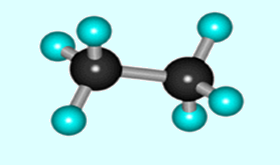 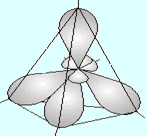 X
F
Радиоактивный элемент
T
S
Свинец
P
Национальный центр тестирования
В данной схеме «радиоактивная пушка» помещена в магнитном поле, линии индукции которой направлены от нас. Яркие пятна T, S и P высвечиваются на флуоресцентном экране F. 








Излучение в яркой точке P состоит из
А) электронов
В) протонов
С) альфа частиц
D) гамма лучей
Е) нейтрино
Национальный центр тестирования
Қаладағы  жолаушылар таситын көліктердің жалпы саны – 640. Олардың пайыздық үлестері  суретте көрсетілген. Барлық көліктің нешеуі трамвай екенін табыңыз.








A) 64
B) 72
C) 96
D) 120
E) 160